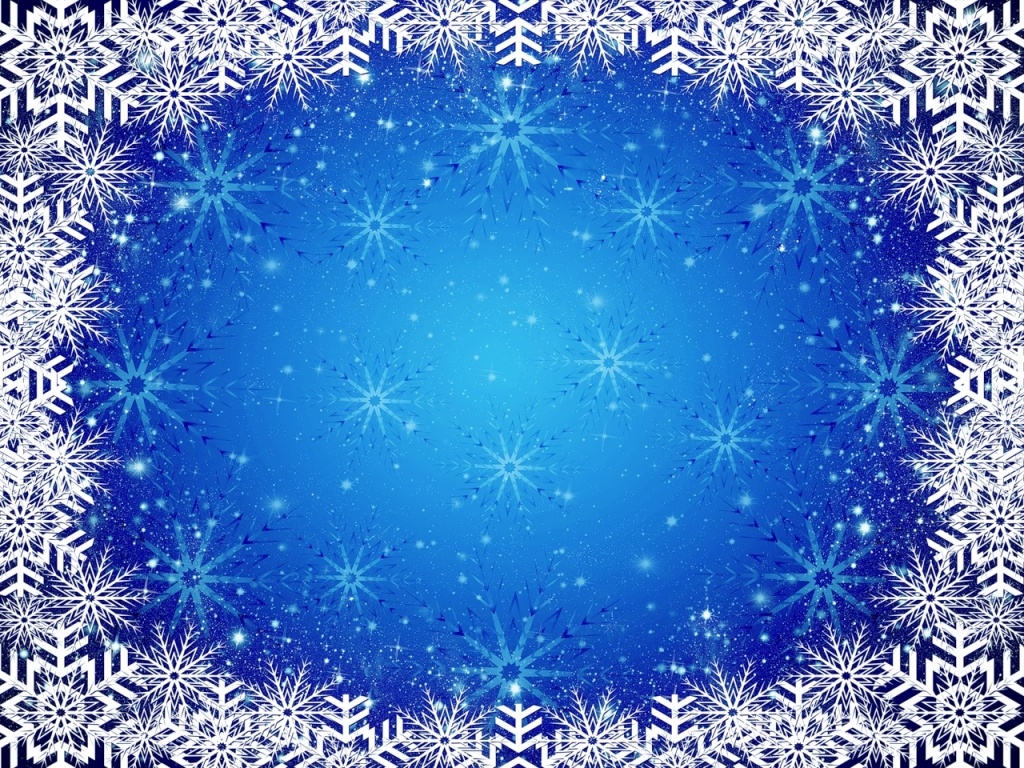 Ёлочка -оригами
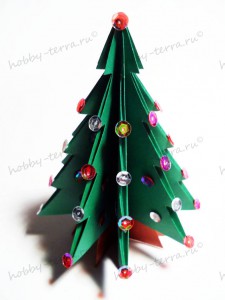 Выполнил: воспитатель Чаевская В.В 
МБДОУ «ДСОВ №135» г Братск
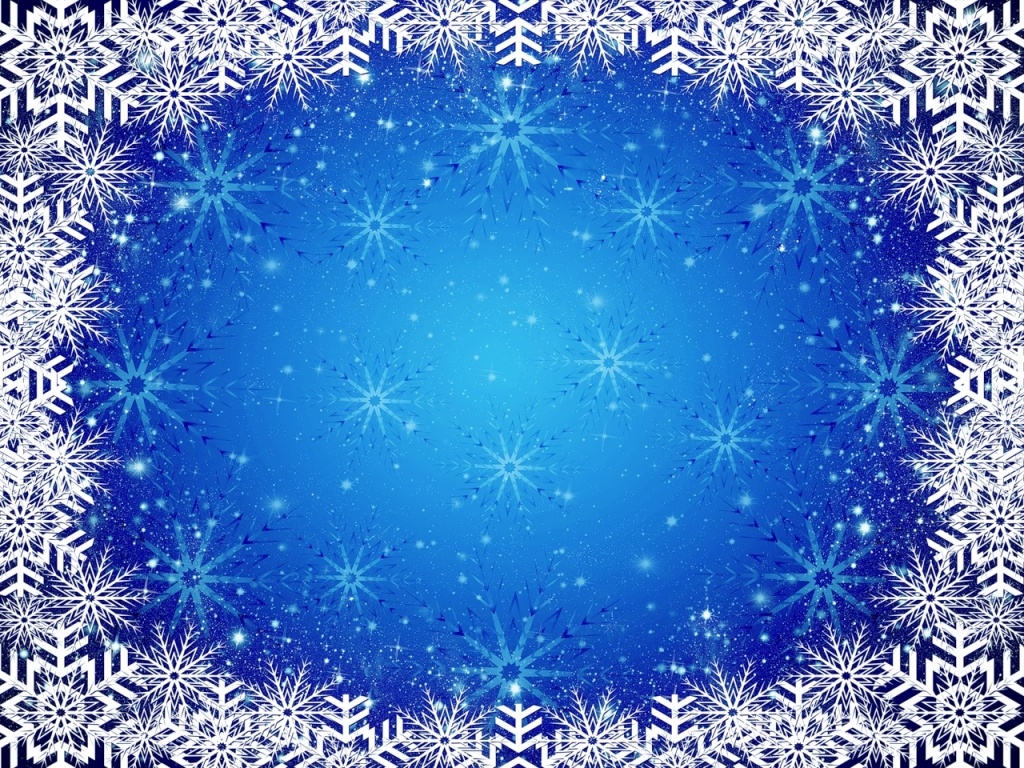 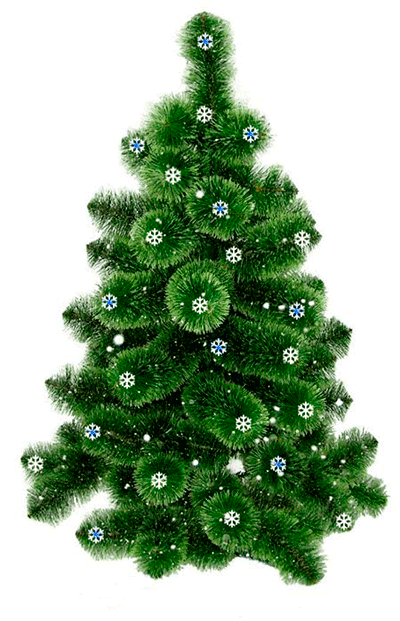 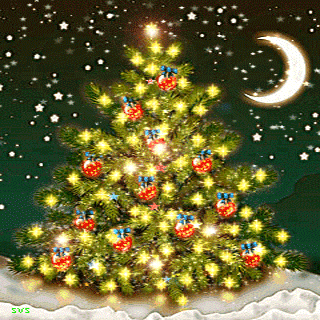 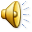 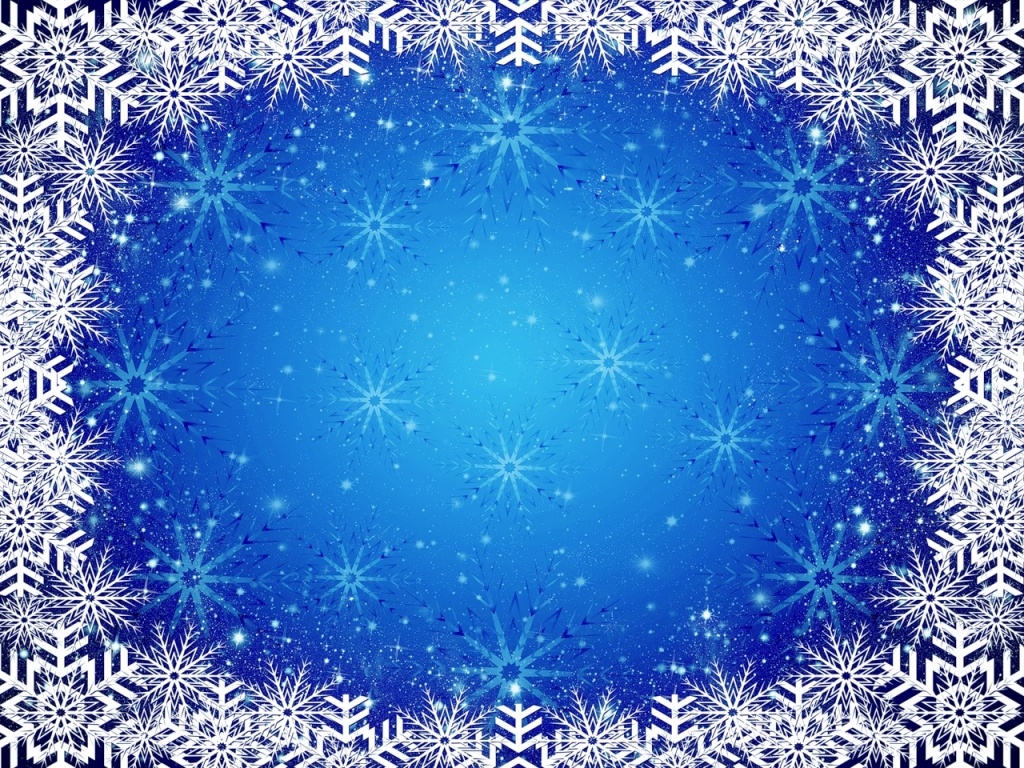 Для изготовления ёлочки нам понадобятся: большой квадрат зелёного цвета и маленький квадрат коричневого цвета
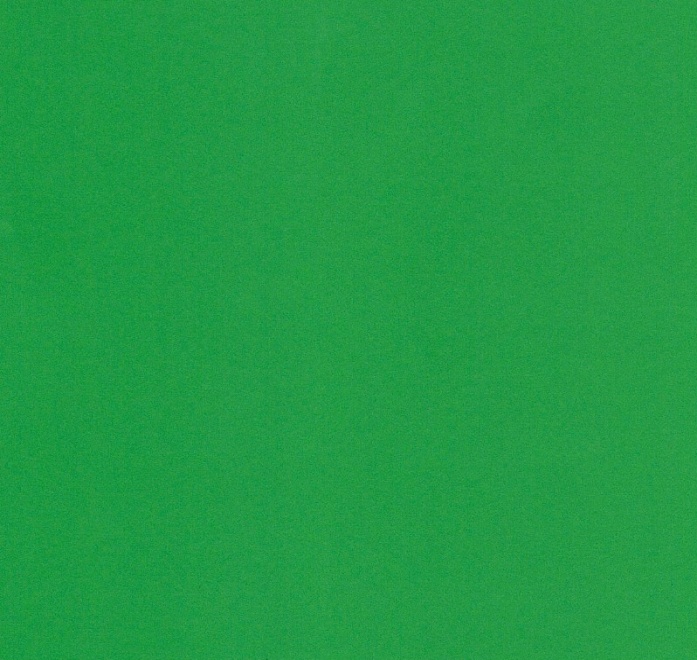 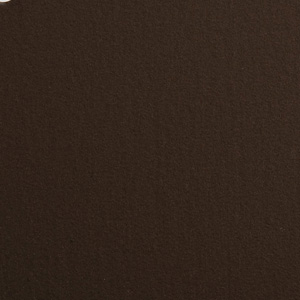 Шаг 1 Намечаем первые линии сгибов на квадратном листе.
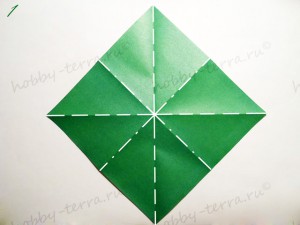 Шаг2 По созданным линиям одинарный квадрат легко складывается в двойной квадрат.
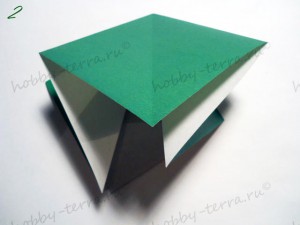 Шаг 3  Кладём квадрат открытой стороной к себе .Отгибаем правую сторону верхнего  угла к середине .Вгибаем правый угол.
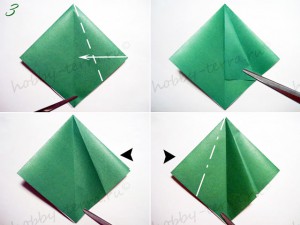 Шаг 4 Вгибаем левый угол
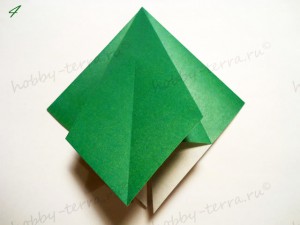 Шаг 5 Переворачиваем
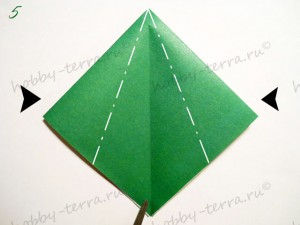 Шаг 6 Вгибаем углы с обратной стороны
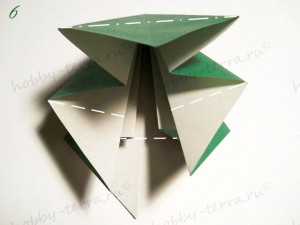 Шаг 7 Подгибаем нижний угол внутрь.
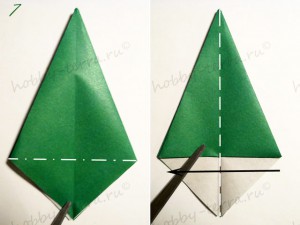 Шаг 8  Перелистывая ,так же подгибаем остальные углы . Треугольник хвойных лап готов! Начинаем собирать ярусы ёлки : надрезаем боковые стороны параллельно нижнему краю.
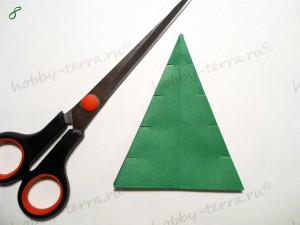 Шаг 9 Формируем крону: отгибаем углы между надрезами и вгибаем их.
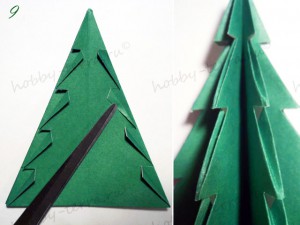 Шаг 10 Праздничная ёлка оригами почти готова . Ствол собираем из квадрата  вдвое меньшего размера следуя   описанию 1-7
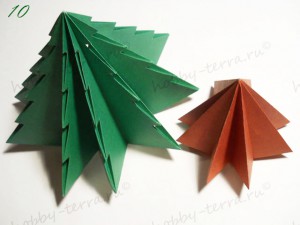 Шаг 11 Склеиваем ствол и крону  , соединяем
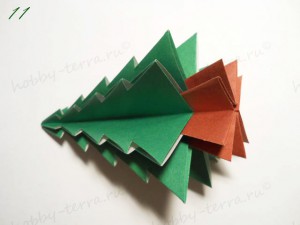 Шаг 12 Новогодняя ёлка из бумаги готова!
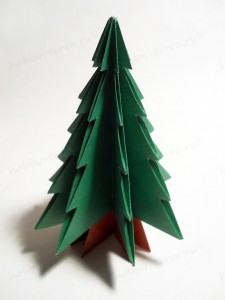 Шаг 13 Украсить нашу новогоднюю красавицу на свой вкус и цвет!
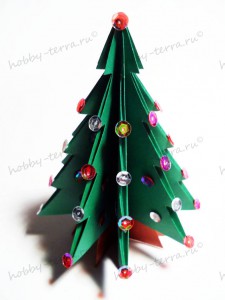 Творческих успехов Вам и вашим деткам!